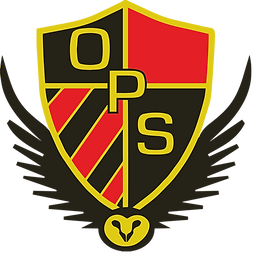 Year 4 Multiplication Tables Check
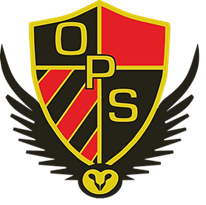 The official government site and adminstration
https://www.gov.uk/government/collections/multiplication-tables-check
Everyone does the check 
Modification – we can apply for these BUT in most cases we don’t feel this helps i.e. an adult typing the answer or a break between each question
There is not an option for children to have longer than 6 seconds to answer each question
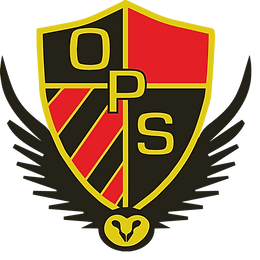 What you need to know
Takes place over two weeks starting on the 5th June – we normally do this towards the end of the period
Children will take the check individually with Mr Breakwell
They will take the check on an ipad
There are lots of practice apps to get childen used to the process
There are 3 practice questions and then 25 random questions
The questions cover all of the times tables
Children have 6 seconds to answer the questions including typing in the answer
There is no pass mark
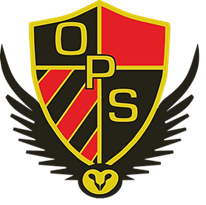 What we are doing in school
Mr Breakwell has assessed all the children and will be working with them most weeks
Your children will be given specific targets of either; a times table to learn or some targeted facts i.e. 11x11 and 11x12 each week
If the children learn these then their names will be put into a hat to win a £5 amazon voucher every two weeks
The children only need to know the answer within 6 seconds, we don’t mind how they do this but wrote learning is the key!
Recording Success!
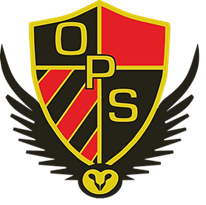 In class
Froggy maths – This is a method for learning tables in random orders which gets progressively harder and children move through in stages. This is times
Rainbow maths – similar for froggy maths but it also has elements of sequencing, we do not time this activity
We have a daily flashback 4 which usually has a timetable question
We focus on a different times table each week from now until the check, this might mean that children are focusing on individual targets and they work through the learning they require
Interventions will be used to support children and supporting individual needs
Lots of praise
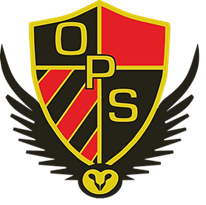 What you can do to help
Encouragement is key, we want the children to feel positive about their achievement
Ask a few random questions to your children, making sure they are ones they are either working on or likely to know to build self esteem
Work with your children on the focus they have been given for the week
Use 
https://mathsframe.co.uk/en/resources/resource/477/Multiplication-Tables-Check
https://www.amazon.co.uk/SMARTYMATHS-Times-Table-Flash-Multiplication/dp/B06XVG66PN/ref=asc_df_B06XVG66PN/?tag=googshopuk-21&linkCode=df0&hvadid=310734995700&hvpos=&hvnetw=g&hvrand=447270904030117470&hvpone=&hvptwo=&hvqmt=&hvdev=c&hvdvcmdl=&hvlocint=&hvlocphy=1006896&hvtargid=pla-564068932048&psc=1